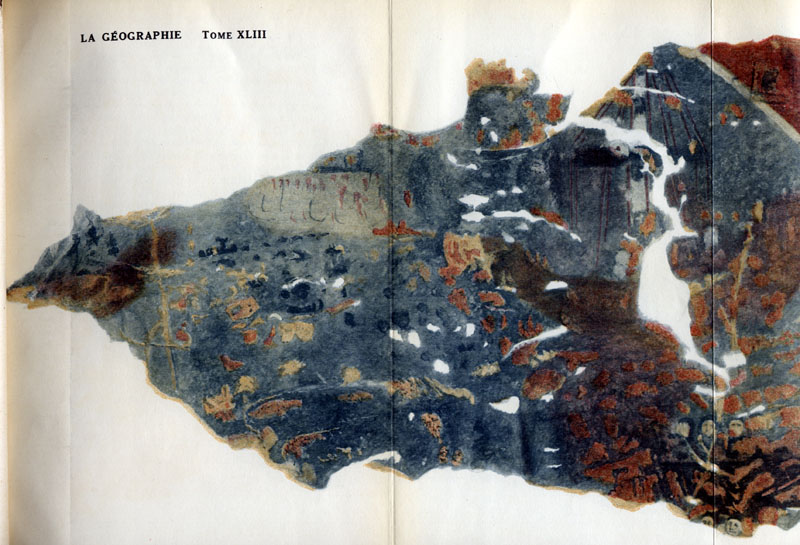 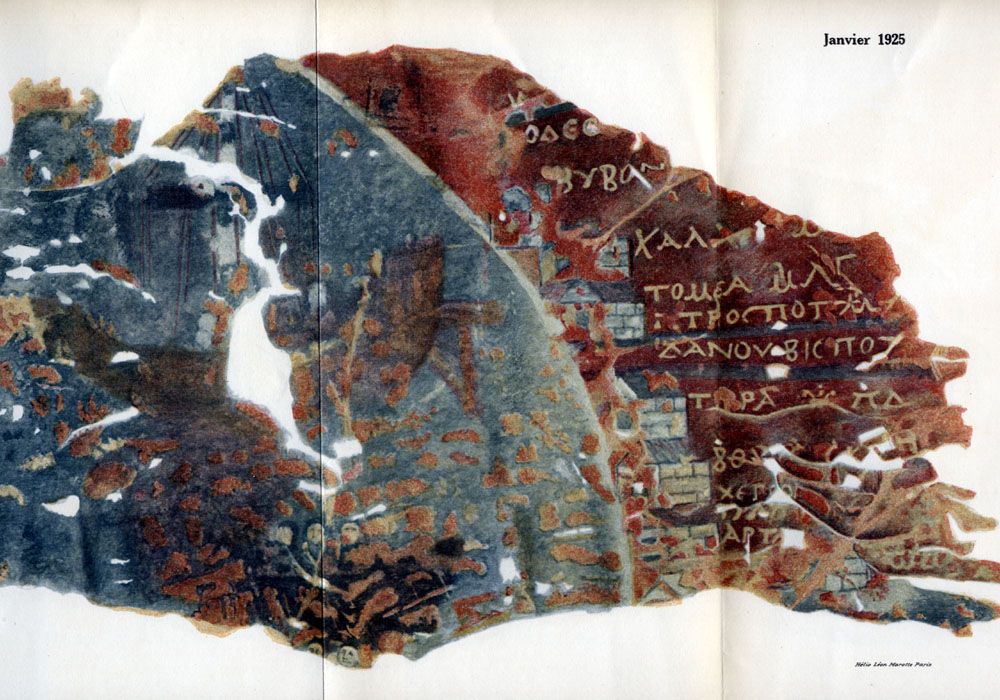 10 cm
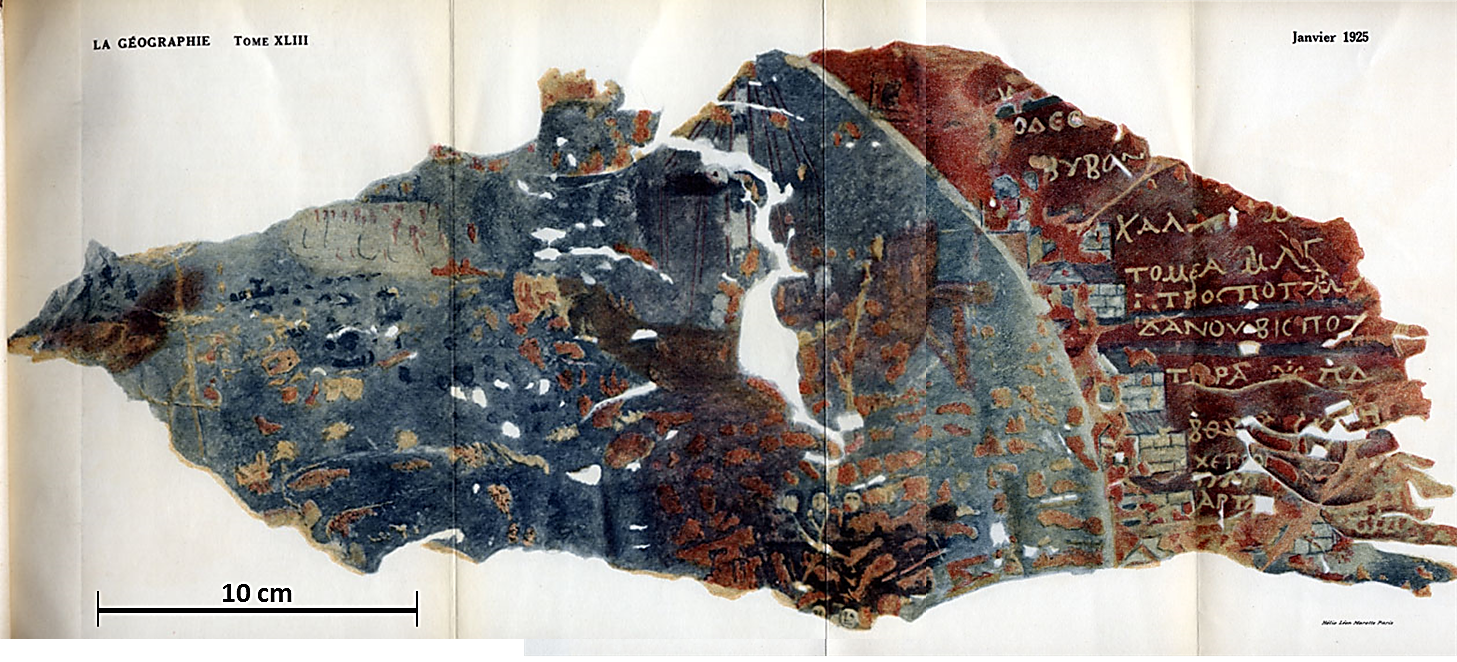